University of Central FloridaCOP 2500 Concepts in Computer ScienceFall 2014
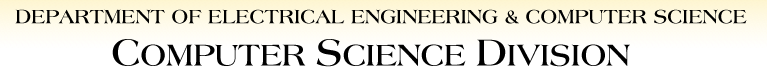 Agenda
Administrative
Cascading Style Sheets
Administrative Information
Instructor
Instructor
Josh Lazar
Office location:  By Appointment
Office hours
Tuesday and Thursday 6:00 – 7:00 PM by appointment
Email:  jlazar@labs.cs.ucf.edu
Teaching Assistants
Teaching Assistants
Name: Kumar Poojari
Email:  kumar.raghav@knights.ucf.edu
Name: James Choi
Email: jchoi2012@knights.ucf.edu
Lab Schedule
Lab location: ENG1 O187 
Section 11 – Tuesday 2:30 P.M – 3:45 P.M. 
Section 12 – Tuesday 6:00 P.M – 7:15 P.M.
Section 13 – Thursday 1:00 P.M. – 2:15 P.M. 
Section 14 – Thursday 2:30 P.M – 3:45 P.M.  
Section 15 – Thursday 6:00 P.M – 7:15 P.M.
CSS
Font
font-family: fonts; defines font face
Arial, Times New Roman, Verdana
font-size: size; sets the font size
letter-spacing: size; sets the kerning (i.e. space between letters)
word-spacing:  size; sets the tracking (i.e. space between words)
Size is specified as absolute units or relative units
Font
Absolute units are a fixed size 
font-size: 36pt
Valid units of measure
mm – millimeters
cm – centimeters
in – inches
pt – points
pc - picas
Relative units are relative to the size of other objects on the web page
2em (size relative to font size of parent element)
200% (i.e. scalable)
Font
Other font size values
Based on pixel (i.e. 1280 x 720 screens)
Keywords
xx-small
x-small
small
medium
large
x-large
xx-large
larger
smaller
Font
font-style:  type;
normal, italic, oblique
font-weight:  weight;
100 – 900, level of bolding
normal, bold, bolder, light, lighter
text-decoration:  type;
none, underline, overline, line-through
text-transform: type;
capitalize, uppercase, lowercase, none
font-variant: type;
normal, small-caps
Spacing and Indentation
Kerning:  space between characters
letter-spacing: 0.3em;
Tracking:  space between words
word-spacing: 0.8em;
Leading:  space between lines of text
line-height: 0.7em;
Text Indentation:  indent from the left margin
text-indent:  1em;
Reference demo_css.htm
Text Alignment
text-align: alignment;
left, right, center, justify
vertical-align: alignment;
baseline, bottom, middle, sub, super, text-bottom, text-top, top
Positive or negative percentages (i.e. 50%, -100%)
Font Definition in .css
Font options can be combined into a single statement!!!
Example
Font: italic small-caps bold 18px/24px Arial, sans-serif text-align: center;
Lists Styles
Ordered and unordered lists have default markers for the list items
list-style-type: type;
disc
circle
square
decimal   1. 
decimal-leading-zero   01
lower-roman
upper-roman
lower-alpha
upper-alpha
lower-greek
upper-greek
none
List Styles
Example
ol {list-style-type: upper-alpha;}
list-style-image: url(url);
list-style-position: position;
inside, outside
padding-left: size;
Length to be indented
All together declaration
list-style: type url(url) position;
Advanced CSS
Drop Shadows
Text shadow
text-shadow: color offsetX offsetY blur;
Box shadow
box-shadow: inset color offsetX offsetY blur spread;
Rotate Object
transform style
2D
3D
Advanced CSS
Color gradient
Linear
Radial
Repeating
Rounded corners on elements
border-radius:25px;
Advanced CSS
Border image
border-image: url(url) slice repeat;
border-image: url(url) # stretch;
url = url of image
slice = size of the slice cut from the border image file
repeat = if border slices should be stretched to cover the object’s four sides or tiles
stretch = border slices stretched to fill the border
outset = amount by which the border image area extends beyond the border box on the top, right, bottom, and left sides.
Advanced CSS
Semi-transparent objects
opacity: value;
Media devices
Braille
Embossed
Handheld
Print
Projection
Screen
Speech
Tty
tv
Advanced CSS
Media devices
in HTML <style></style> 
media = “devices”
in .css
@media devices (styles)
Example
Print format
<link href=“print.css” rel=“stylesheet” media=“print” />
Questions?